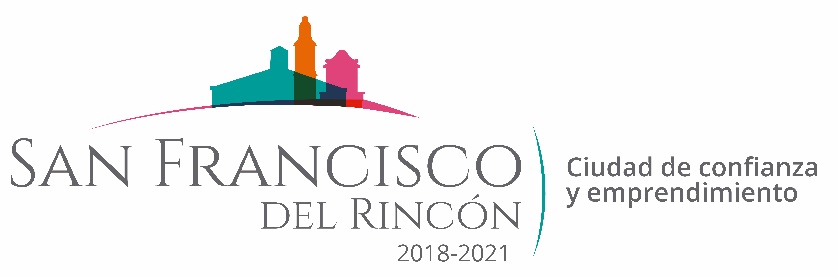 REPORTE MES DE AGOSTO
MAQUINARIA
RENIVELACION EN LA COMUNIDAD  SAN AGUSTIN
FECHA TERMINO
CANTIDAD
UNIDAD
CONCEPTO
FECHA INICIO
M2
M2
M2
M2
19/08/2019
21/08/2019
TERRENO PARA FIESTA 
CARRIL PARA  CARRERAS 
TERRENO PARA ESTACIONAMIENTO 
CAMINO DE ACCESO
12,000
4,000
8,000
4,750
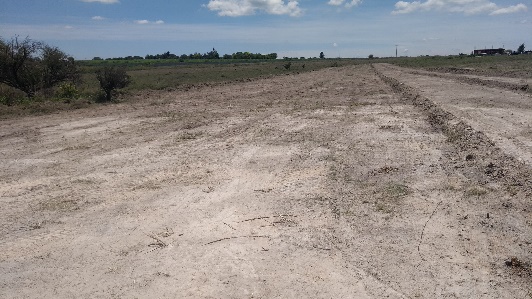 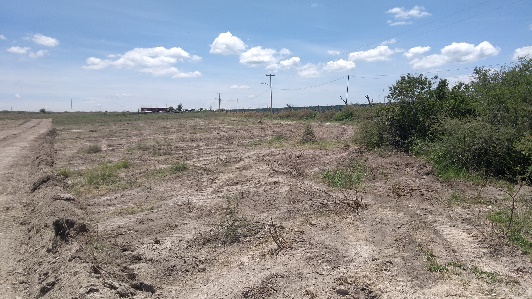 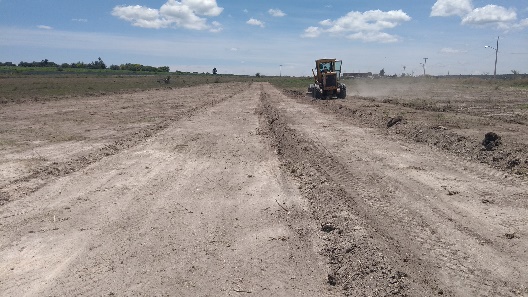 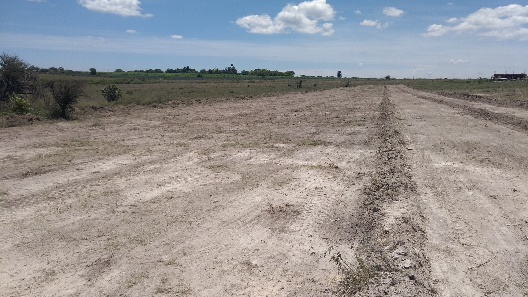 CARRIL PARA  CARRERAS
TERRENO PARA FIESTA 
TERRENO PARA ESTACIONAMIENTO
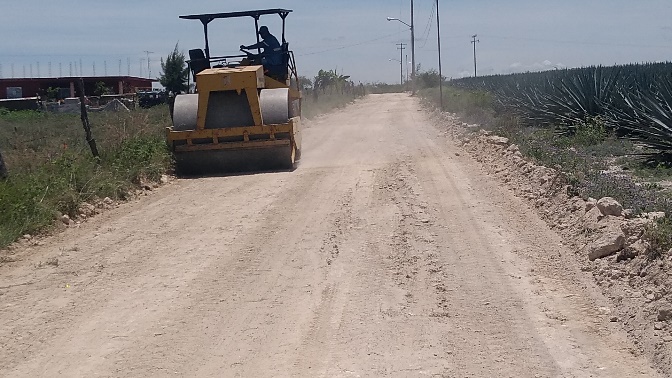 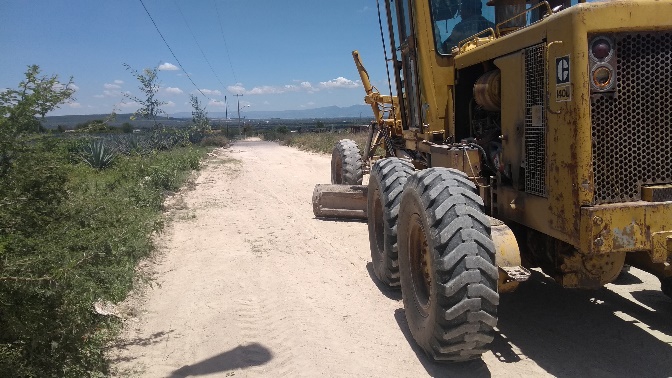 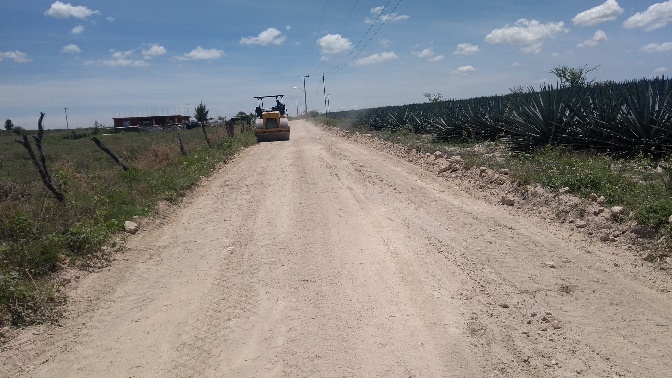 CAMINO DE ACCESO